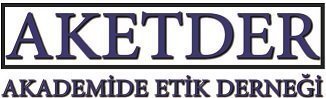 Akademik Etik:Kavramlar, Tanım, Yönerge ve YaptırımlarHazırlayanlar: Dr. Öğr. Üyesi Zerrin Ayvaz ReisProf. Dr. Nüket Örnek BükenProf. Dr. Gülgün F. Ünal Şengör
1
KAVRAMLAR - DEĞERLER TARTIŞMALAR
Etik
Araştırma Etiği
Akademik Etik
Etik Bildirgelerin Anlamı
Farkındalık ve Duyarlılık
2
ETİK
3
ETİK DEĞERLERİMİZ
Dürüstlük
Sevgi
- Vatanseverlik
Saygı
4
MESLEK ETİĞİNİN İLKELERİ
İdeal Üniversite’nin 	OLMAZSA OLMAZ’ları !..
[Speaker Notes: The problem isn’t finding
information; the world is
bursting with information from a glut
of sources. The real challenge is to find
the right information—from inside and
outside sources—and turn it into
customer insights.]
Öğretim elemanlarının sahip olması gereken akademik özgürlüğün üç temel boyutu vardır:

Araştırma yapmak ve bunların sonuçlarını yayınlamak
Üniversitede ders verirken neyi nasıl anlatacağına karar vermek
Araştırma ve düşüncelerinden dolayı kurumsal sansüre ve baskıya maruz kalmamak
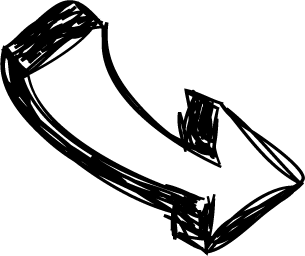 Akademik Özgürlük
Akademik Özerklik
Akademik Liyakat
Akademik Hareketlilik
Akademik Etik
7
Akademik Özgürlük
Üniversiteler kendi bilim politikalarına uygun olarak bütçesini yapan, ulusal ve uluslararası bilim kuruluşları ile organik bağ kurabilen ve kararlarında kendi idari-etik kurallarına bağımlı kurumlar olmalıdır.
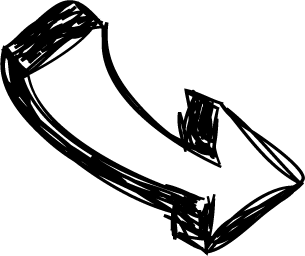 Akademik Özerklik
Akademik Liyakat
Akademik Hareketlilik
Akademik Etik
8
Akademik Özgürlük
Türkiye Bilimler Akademisi (TÜBA) bilim insanını şöyle tanımlamaktadır:

 ‘Bilim insanı, akademik yaşamının bütün evrelerinde ve  öğretim, yönetim ve akademik değerlendirmelere ilişkin görevlerde bilimsel liyakati temel ölçüt olarak kabul eder,  temel etik kurallarının dışına çıkmaz ve bu kuralların dışına çıkılmasına göz yummaz. 
Eğitimin eksik verilmesi; kopyacılık; akademik ilerleme ve ödül  jürilerinde bilimsel liyakat ölçütlerinin dışına çıkmak; kişileri kayırmak ve benzer davranışlar kabul edilemez’.
Akademik Özerklik
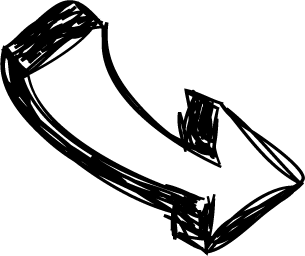 Akademik Liyakat
Akademik Hareketlilik
Akademik Etik
9
Akademik Özgürlük
Akademik hareketliliğin üç temel boyutu vardır:
Üniversiteler arasında etkileşim ve iletişimi artırmak
Öğretim elemanının bilgi ve becerisini artırma amaçlı farklı üniversitelerdeki deneyimlerden yararlanmak
Öğretim elemanının kendi bilgisini başka akademik kurumlarda da hizmete sunması
Akademik Özerklik
Akademik Liyakat
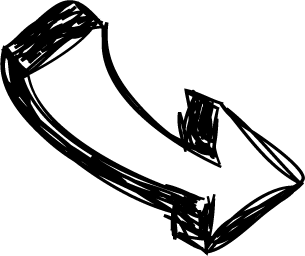 Akademik Hareketlilik
Akademik Etik
10
Üniversite dünyasında herkesin bildiği gördüğü ama kimilerinin bilmezlikten ve görmezlikten geldiği kimilerinin ise; statükonun devam etmesi  uğruna ses çıkaramadığı  konuları kapsar.
Profesyoneller etik sorumluluklarının farkına varmadıkça, hiçbir düzenleyici sistem uygun şekilde çalışamaz.
Fazladan yapılacak düzenlemelerin bir tehlikesi de profesyonellerin kendi sorumlulukları yerine, düzenlemelerle uyumlu olmaya dikkat sarf etmeleri yüzünden, ahlaki sorumluluk duygusunun göz ardı edilebilecek olmasıdır.
Akademik Özgürlük
Akademik Özerklik
Akademik Liyakat
Akademik Hareketlilik
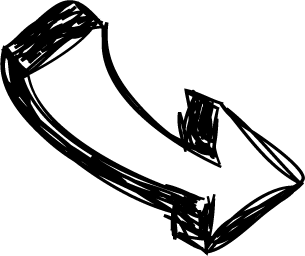 Akademik Etik
11
Akademik  etik değerlerin geçerli olabilmesi üniversitelerde üç temel unsurun niteliğinin arttırılması ile sağlanır
[Speaker Notes: The problem isn’t finding
information; the world is
bursting with information from a glut
of sources. The real challenge is to find
the right information—from inside and
outside sources—and turn it into
customer insights.]
Özdenetime nereden başlayabiliriz?
Çünkü üniversiteler insan yetiştiren kurumlardır.
Kurumları ayakta tutan, geliştiren, saygın kılan kadronun yetkinliğidir.
13
Akademik Etiğin İlgili Tarafları
Akademik Etiğin İlgili Tarafları
14
Akademisyenin Temel Görevleri
[Speaker Notes: Note to Instructor]
Üniversite Paydaşlarının Sorumlulukları
16
YÖK Yayın Etiği Yönergesi
17
YÖK Yayın Etiği Yönergesi
Bilimsel Araştırma ve Yayın Etiğine Aykırı Eylemler 
Madde  4 - (1) Bilimsel araştırma ve yayın etiğine aykırı eylemler şunlardır: 
	a) İntihal: Başkalarının özgün fikirlerini, metotlarını, verilerini veya eserlerini 	bilimsel kurallara uygun biçimde atıf yapmadan kısmen veya tamamen kendi eseri 	gibi göstermek,
	b) Sahtecilik: Bilimsel araştırmalarda gerçekte var olmayan veya tahrif edilmiş 	verileri kullanmak, 
	c) Çarpıtma: Araştırma kayıtları veya elde edilen verileri tahrif etmek, 	araştırmada kullanılmayan cihaz veya materyalleri kullanılmış gibi göstermek, 	destek alınan kişi ve kuruluşların çıkarları doğrultusunda araştırma sonuçlarını 	tahrif etmek veya şekillendirmek,
18
YÖK Yayın Etiği Yönergesi…………………. (devamı)
Bilimsel Araştırma ve Yayın Etiğine Aykırı Eylemler 
Madde  4 - (1) Bilimsel araştırma ve yayın etiğine aykırı eylemler şunlardır: 
	ç) Tekrar yayım: Mükerrer yayınlarını akademik atama ve yükselmelerde ayrı 	yayınlar olarak sunmak, 
	d) Dilimleme: Bir araştırmanın sonuçlarını, araştırmanın bütünlüğünü bozacak 	şekilde ve uygun olmayan biçimde parçalara ayırıp birden fazla sayıda yayımlayarak 	bu yayınları akademik atama ve yükselmelerde ayrı yayınlar olarak sunmak, 
	e) Haksız yazarlık: Aktif katkısı olmayan kişileri yazarlar arasına dâhil etmek veya 	olan kişileri dâhil etmemek, yazar sıralamasını gerekçesiz ve uygun olmayan bir 	biçimde değiştirmek, aktif katkısı olanların isimlerini sonraki baskılarda eserden 	çıkartmak, aktif katkısı olmadığı halde nüfuzunu kullanarak ismini yazarlar arasına 	dâhil ettirmek,
19
YÖK Yayın Etiği Yönergesi…………………. (devamı)
Bilimsel Araştırma ve Yayın Etiğine Aykırı Eylemler 
Madde  4 - (2) Diğer etik ihlal türleri şunlardır:  
	a) Destek alınarak yürütülen araştırmalar sonucu yapılan yayınlarda destek veren 	kişi, kurum veya kuruluşlar ile bunların katkılarını belirtmemek,
	b) Henüz sunulmamış veya savunularak kabul edilmemiş tez veya çalışmaları, 	sahibinin izni olmadan kaynak olarak kullanmak, 
	c) İnsan ve hayvanlar üzerinde yapılan araştırmalarda etik kurallara uymamak, 	yayınlarında hasta haklarına saygı göstermemek, 
	ç) İnsanlarla ilgili biyomedikal araştırmalarda ve diğer klinik araştırmalarda ilgili 	mevzuat hükümlerine aykırı davranmak,
20
YÖK Yayın Etiği Yönergesi…………………. (devamı)
Bilimsel Araştırma ve Yayın Etiğine Aykırı Eylemler 
Madde  4 - (2) Diğer etik ihlal türleri şunlardır:  
d) İncelemek üzere görevlendirildiği bir eserde yer alan bilgileri eser sahibinin açık izni olmaksızın yayımlanmadan önce başkalarıyla paylaşmak, 
e) Bilimsel araştırma için sağlanan veya ayrılan kaynakları, mekânları, imkânları ve cihazları amaç dışı kullanmak, 
f) Dayanaksız, yersiz ve kasıtlı olarak etik ihlal isnadında bulunmak, 
g) Bilimsel bir çalışma kapsamında yapılan anket ve tutum araştırmalarında katılımcıların açık rızasını almadan ya da araştırma bir kurumda yapılacaksa ayrıca kurumun iznini almadan elde edilen verileri yayımlamak,  
h) Araştırma ve deneylerde, hayvan sağlığına ve ekolojik dengeye zarar vermek,
ı) Araştırma ve deneylerde, çalışmalara başlamadan önce alınması gereken izinleri yetkili birimlerden yazılı olarak almamak.
21
YÖK Yayın Etiği Yönergesi…………………. (devamı)
Bilimsel Araştırma ve Yayın Etiğine Aykırı Eylemler 
Madde  4 - (2) Diğer etik ihlal türleri şunlardır:  
	i) Araştırma ve deneylerde mevzuatın veya Türkiye'nin taraf olduğu uluslararası sözleşmelerin ilgili araştırma ve deneylere dair hükümlerine aykırı çalışmalarda bulunmak. 
	j) Araştırmacılar ve yetkililerce, yapılan bilimsel araştırma ile ilgili olarak muhtemel zararlı uygulamalar konusunda ilgilileri bilgilendirme ve uyarma yükümlüğüne uymamak, 
	k) Bilimsel çalışmalarda, diğer kişi ve kurumlardan temin edilen veri ve bilgileri, izin verildiği ölçüde ve şekilde kullanmamak, bu bilgilerin gizliliğine riayet etmemek ve korunmasını sağlamamak, 
	l) Akademik atama ve yükseltmelerde bilimsel araştırma ve yayınlara ilişkin yanlış veya yanıltıcı beyanda bulunmak,
22
YÖK Yayın Etiği Yönergesi…………………. (devamı)
Bilimsel Araştırma ve Yayın Etiğine Aykırı Olarak Değerlendirilemeyecek Haller  

Madde  5 - (1) Bir başkasının özgün üslup ve ifadesinin aynen kullanmamak şartıyla, anonim bilgilerin, bilim alanlarının temel bilgilerinin, matematik teoremleri ve ispatları gibi önermelerin çalışmalarda kullanılması etik ihlal olarak değerlendirilemez.
23
Bilimsel Araştırma Nedir?
Araştırma, problemlere güvenilir çözümler aramak, bilinmeyen ya da tartışmalı olan bir konuya açıklık getirmek amacıyla yapılan sistematik bir veri toplama ve değerlendirme sürecidir.
24
Bilimsel Bir Araştırma  Hazırlarken
Araştırma Konusunun Belirlenmesi
Araştırma Yönteminin Belirlenmesi
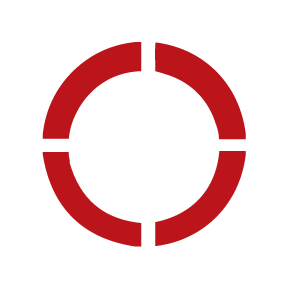 DİKKAT EDİLECEK
MADDELER
Zaman Planlaması ve Konu Seçimi
Kaynakların belirlenmesi
Araştırma Raporunun Yazılması
(Eymen, 2003)
25
Bilimsel Bir Araştırma  Hazırlarken…………(devam)
Dönem ödevi ya da bitirme ödevi gibi araştırma ödevleri bir tür araştırma raporu olarak düşünülebilir. 

	İyi bir araştırma ödevi: 
1. Anlaşılır olmalı,
2. Amaca uygun hazırlanmalı,
3. Etkileyici özellikleri taşımalıdır.

						(Karasar, 1995)
26
Bilimsel Bir Araştırma  Hazırlarken…………(devam)
Bilimsel araştırmalarda;
27
Bilimsel Bir Araştırma  Hazırlarken…………(devam)
Kaynakların belirlenmesi: 

Bilimsel çalışmanın düşünce boyutundan, bilimsel yazı haline getirilmesine kadar geçen süreçte yararlanılan tüm kaynaklar, metin içinde ve “Kaynaklar” bölümünde yer almalıdır.
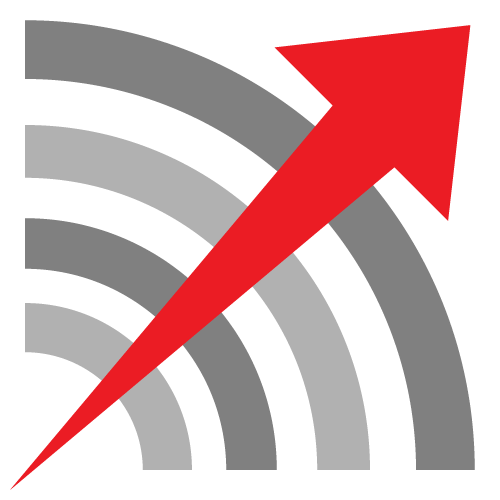 28
Bilimsel Bir Araştırma  Hazırlarken…………(devam)
Araştırma raporunda yer alan genel başlıklar
Konu başlığı
Özet
Anahtar kelimeler
Giriş
Materyal ve Yöntem
Bulgular
Tartışma
Sonuç
Teşekkür
Kaynaklar
29
Bilimsel Çalışmalarda Etik Dışı Davranışlar
Kendinden ve Başka Yazarlardan İntihal
Yinelenen (Mükerrer/Çoklu) Yayın
Sahtecilik
Çerçeveleme Etkisi
Hediye Yazarlık
Diğer Etik İhlalleri
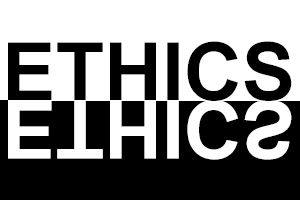 30
Bilimsel Çalışmalarda Etik Dışı Davranışlar.......... ……………………………………………………………………………(devam)
İntihal (Aşırma)
Başkalarının yazılarından bölümler, dizeler alıp kendisininmiş gibi gösterme veya başkalarının konularını benimseyip değişik bir biçimde anlatmasıdır. 
(TDK, t.y.)
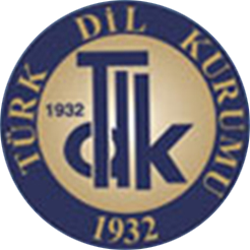 31
Bilimsel Çalışmalarda Etik Dışı Davranışlar.......... ……………………………………………………………………………(devam)
İntihal
İntihal, başka kişilere ait ifade, buluş, düşünceleri ya da başka bilimsel yayınlarda yer verilmiş olan unsurları kaynak göstermeksizin kullanılmasıdır. İntihal konusu, bilimsel çalışmalardaki etik dışı davranışlar içinde en sıklıkla karşılaşılanı olarak ön plana çıkmaktadır. İntihalin birçok çeşidi bulunmaktadır fakat bunlar arasında en sık karşılaşılanları şunlardır:
1) Kaynak göstermeden alıntı yaparak ileri sürülen kavram, kuram veya düşünceyi kendine mâl etme, 
2) Kaynak gösterilse de etik ihlali sayılacak ölçüde alıntı yapmak.
32
Bilimsel Çalışmalarda Etik Dışı Davranışlar.......... ……………………………………………………………………………(devam)
Yinelenen (Mükerrer/Çoklu) Yayın
Yinelenen yayın, bilimsel bir çalışmanın birden fazla yayın mecrasında yayınlanmasıdır. Bu etik ihlali birkaç şekilde ortaya çıkabilmektedir. Bazı durumlarda araştırmacılar, yayınladıkları bir araştırmayı küçük değişiklikler yaparak başka yayın organlarında yayınlama yoluna gitmektedirler. Bazı durumlarda ise araştırmacılar, aynı araştırmayı birkaç parçaya ayırarak (dilimleme) farklı yayın organlarında yayınlama yoluna giderek bu tür bir ihlale yol açmaktadırlar.
33
Bilimsel Çalışmalarda Etik Dışı Davranışlar.......... ……………………………………………………………………………(devam)
Sahtecilik
Bilimsel araştırma süreçlerinde ortaya çıkan sahtecilik, inceleme ya da araştırmaların bilinçli olarak verilerinin istenilen yönde değiştirilmesi, maniple edilerek sunulması ya da ihmal edilebilir düzeyde olmayan bazı verileri dikkate almamak anlamına gelmektedir. 
Örneğin kimya alanında, hangi düzey veya ölçüdeki verinin dikkate alınıp alınmayacağı kesin kurallara bağlanmıştır. Söz konusu düzey veya miktarın altındaki veriler bile, rakamsal olarak ifade edilme zorunluluğu taşımaktadır. İfade edilen bu miktarın, dikkate alınıp alınmamasının kullanıcının inisiyatifine bırakıldığının bir göstergesi olarak “ihmal edilebilir” ibaresi, parantez içinde aktarılmaktadır.
34
Bilimsel Çalışmalarda Etik Dışı Davranışlar.......... ……………………………………………………………………………(devam)
Çerçeveleme Etkisi
Bir konunun tanımlanma ve sunum biçimi (seçilen maksatlı cümleler, ses tonu, vurgulama, bilgi seti ve verilerin aktarım biçimi) kişileri belirli tutum ve algılara yönlendirebilmektedir. Bilimsel yayın yapmak amacıyla çalışılan konuda yeterli düzeyde araştırma ya da inceleme yapılmadan ve yetersiz verilere dayanarak yayın yapılması durumunda çerçeveleme etkisi ortaya çıkabilmektedir çünkü sahip bulunulan yetersiz düzeydeki bilginin, istenilen sunum şekline dönüştürülebilmesine uygun yöntemlerin kullanılmasına başvurulabilmektedir.
35
Bilimsel Çalışmalarda Etik Dışı Davranışlar.......... ……………………………………………………………………………(devam)
Hediye Yazarlık
Araştırmaya ya da makalenin yazarlığına katkısı olmayan kişilerin makaleye yazar olarak eklenmesi.
36
Bilimsel Çalışmalarda Etik Dışı Davranışlar.......... ……………………………………………………………………………(devam)
Diğer Etik İhlalleri
Bilimsel çalışmalarda karşılaşılan diğer etik dışı durumlar şunlardır (Ruacan, 2005; Erdem, 2012; TÜBİTAK, 2016;Acar,2020): 
1) Disiplinsiz (özensiz) araştırma 
2) Kuruluş desteğini belirtmemek
3) Yazar listesinden çıkarmak
4) Hayali yazarlık
5) Uydurmacılık
6) Onursal yazarlık
7) Para karşılığı dergide makale yayınlanması.
37
Durum
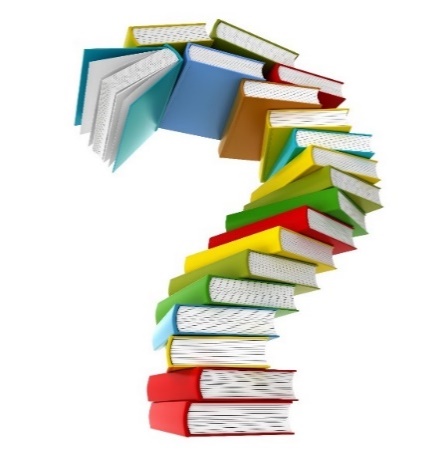 İntihal sorunu sadece akademisyenleri ilgilendiren bir sorun değildir (Serengil, 2006).

İntihal, birçok eğitimciye göre endişe verici bir konudur (Dow, 2015).

İntihal, yükseköğretim sektöründe güncel ve büyüyen önemli bir sorundur (Smedley ve diğ., 2015). 

Bilimsel etik açısından intihal önlenmelidir (Abdi ve diğ., 2015).
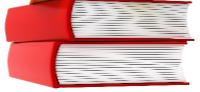 38
Durum………………………………………………… (devam)
ABD’de 326 üniversite birinci sınıf öğrencisinin %74’ü intihalin ciddiyeti hakkında herhangi bir farkındalığa sahip değildir (Madray, 2007).

Avustralya’da 7 üniversitedeki toplam 1.524 uygunsuz davranışın 1.157 tanesi %75,92 oranıyla intihal olduğu belirlenmiştir (Lindsay, 2010).

Avrupa Birliği IPPHEAE (Impact of Policies for Plagiarism in Higher Education Across Europe) projesi çalışma sonuçlarına göre kurumlarında intihal ile ilgili prosedür ve politikaları olan ülkelerin başında % 80 oranıyla İngiltere yer alırken, Polonya % 36 oranıyla en düşük orana sahiptir.
39
İntihal Türleri
Genel olarak yapılan intihal türleri şunlardır (Plagiarism.org, n.d.): 
 
Klonlama (Clone): Başkasının çalışmasını kelime kelime kendininmiş gibi sunma. 
Kopyalama (Ctrl-C): Değişiklik yapmadan tek bir kaynaktaki metnin önemli bölümleri içerme. 
Bulma-Değiştirme (Find-Replace): Anahtar kelimeleri ve cümleleri değiştirme fakat kaynağın önemli içeriğini koruma. 
Remiks Yapma (Remix): Birbirine uyan birçok kaynağı başka sözcüklerle anlatma. 
Geri Dönüştürme (Recycle): Yazarın önceki çalışmalarını kaynak göstermeden fazlaca alma.
40
İntihal Türleri .……………………………………….……………. (devamı)
Melezleme (Hybrid): Kaynak göstermeden kopyalanan metinler ile kaynak gösterilenleri mükemmelce birleştirme. 
Lapa Yapma (Mashup): Birçok kaynaktan kopyalanan materyali karıştırma. 
404 Hatası Yapma (404 Error): Var olmayan ya da kaynaklar hakkında hatalı bilgili kaynaklar içerme. 
Toplama (Aggregator): Uygun kaynak içerme fakat neredeyse hiç orijinal çalışma olmama. 
Yeniden Tweetleme (ReTweet): Uygun kaynak içerme fakat orijinal metne ya da yapıya çok yakından dayanma.
41
Türkiye’deki İntihal Durumu
Boğaziçi Üniversitesi Eğitim Politikaları Uygulama ve Araştırma Merkezi (BEPAM) bünyesinde
Dr. Ziya Toprak, ‘Türkiye’de Akademik Yazının Durumu’ başlıklı araştırması için (YÖK) Tez Merkezi’ndeki erişime açık, 2007-2016 yılları arasında sosyal bilimler ve eğitim alanlarında yazılan 600 (477’si devlet, 123’ü vakıf üniversitesi) yüksek lisans ve doktora tezini incelemiş, 

173 yüksek lisans (%36), 
34 doktora tezinde (%26) 
‘intihal’ olduğunu tespit etmiştir.
42
Avrupa’daki İntihal Durumu
İntihal durumu(Avrupa)IPPHEAE Projesi
Avrupa Genelinde Yükseköğretimde İntihal Politikalarının Etkisi (Impact of Policies for Plagiarism in Higher Education Across Europe) projesi
Bu proje, Avrupa Ekonomik Alanı ve ötesindeki Yüksek Öğretim Kurumlarında gittikçe büyüyen intihal sorununun nasıl ele alındığını belirlemek amacıyla;
Ekim 2010-Eylül 2013 (IPPHEAE, 2013)
Avrupa Birliği Yaşam Boyu Öğrenme Programı (IPPHEAE, 2013)
Olarak hayata geçirilmiştir.
Projenin Amaçları:
İntihal sorunu için yaygın çözümler bulmak
Akademik suistimalden uzak durma konusunda kaynak geliştirmek
Akademik sahtekârlık sorununu en aza indirmek (Foltýnek ve Čech, 2012; Glendinning, 2015; Michalska, 2012).
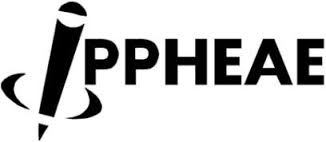 43
Tablo 1. AB ülkelerinde intihal kavramının anlamını bilme durumu (T. Foltynek, F. Čech, 2012)
44
IPPHEAE Projesinin Sonuçları
İntihal durumu(Avrupa)IPPHEAE Projesi
İngiltere, intihal ile ilgili kendi ulusal ve kurumsal politikalarını önceden uygulamaya aldığı için diğer Avrupa Birliği ülkelerine göre üstünlük göstermektedir (IPPHEAE, 2013).
Bilimsel ve akademik yazma teknikleri eğitimi alma durumu Kıbrıslı öğrencilerde İngiliz öğrencilere kıyasla daha fazladır (Foltýnek ve Čech, 2012).
Bulgaristan, Kıbrıs ve Polonya’da çoğu öğrencinin intihalin yaptırımları hususunda bilgisiz oldukları anlaşılmıştır (Foltýnek ve Čech, 2012).
Litvanya’da, öğrencilerle birlikte öğretmenlerin de intihalin yaptırımlarının varlığını kabul etmedikleri fakat bunların neler olduğunu bildikleri anlaşılmıştır (Foltýnek ve Čech, 2012).

(Kaynak: http://plagiarism.cz/ippheae/ , n.d.)
45
Ülkemizde ve Dünya’da Etik Dışı Davranışların Kontrolü
Ülkemizde etik dışı davranışlara karşı önlem alma ve yaptırım uygulama arayışlarına yönelik üniversiteler ve araştırma kuruluşları bünyelerinde etik ihlallerin soruşturulması veya deneklerin kullanımını gerektiren araştırma projelerini biyoetik ilkeler açısından değerlendirmek ve denetlemek için etik kurullar oluşturulmuş olmakla birlikte hala istenilen seviye ulaşılamamıştır.
 
Dünyada etik dışı davranışlar, bazı ülkelerde kurum içi düzenlemelerle üniversitelerin etik kurullarıyla izlenmekte, Çin, Hollanda, İsveç gibi ülkelerde ulusal bilim etiği kurulu aracılığıyla ele alınmaktadır.

							(Ertekin ve diğ.,2002)
46
Türkiye’de İntihalin Akademik ve Yasal Cezaları
İntihal durumu(Avrupa)IPPHEAE Projesi
Akademik Ceza:
Bir yarıyıl uzaklaştırma cezası (YÖK Öğrenci Disiplin Yönetmeliği).
	Yasal Ceza:
Bir eserden kaynak göstermeksizin iktibasta bulunan kişi altı aydan iki yıla kadar hapis ve adlî para cezasıyla cezalandırılır (FSEK m.71/3).
Bir eserle ilgili olarak yetersiz, yanlış veya aldatıcı mahiyette kaynak gösteren kişi, altı aya kadar hapis cezası ile cezalandırılır (FSEK m.71/5).
47
Türkiye’deki Üniversitelerde İntihal Yaptırımları
İntihal durumu(Avrupa)IPPHEAE Projesi
Ülkemizde bilimsel sahtecilikler ve önlenmesi konusundaki yetki ve sorumluluklar yasa ve yönetmelikle Üniversitelere ve Yükseköğretim Kurumuna (YÖK) verilmiş durumdadır (Gücükoğlu ve Ayvaz Reis, 2014).

28388 sayılı Yükseköğretim Kurumları Öğrenci Disiplin Yönetmeliğinin 7. madde f bendinde  seminer, tez ve yayınlarında intihal yapan öğrenciler için yükseköğretim kurumundan bir yarıyıl uzaklaştırma cezası almaları belirtilmiştir. Ancak, YÖK kanun taslağı önerisinin Ocak 2013 tarihli metninde başta intihal olmak üzere disiplin hükümlerinde disiplin cezası gerektiren eylemler için eylemleri işleyenlere eylemin ağırlık derecesine göre uyarma, kınama, bir haftadan bir aya kadar uzaklaştırma, bir yarıyıl veya iki yarıyıl uzaklaştırma, yükseköğretim kurumundan çıkarma cezalarından birisinin verilmesi önerilmiştir (Gücükoğlu ve Ayvaz Reis, 2014).
48
Türkiye’deki Üniversitelerde İntihal Yaptırımları …………………………………………………………………………..(devam)
İntihal durumu(Avrupa)IPPHEAE Projesi
Türkiye’de yasalarda ve yönetmeliklerde aşırma, YÖK disiplin yönetmeliğinde “öğretim üyeliğinden çıkartma”yı gerektirecek kadar ciddi bir suç olarak tanımlanmaktadır. Yine aşırma telif hakları ihlali anlamına  geldiği için, kendisinden aşırılan kişi mahkemeye başvurarak  tazminat alabilmektedir (Günal,2010).

Üniversitelerarası Kurul (ÜAK), Yükseköğretim Kurulu Başkanı Prof. Dr. Yekta Saraç'ın önerisiyle para karşılığı yayın yapan "yağmacı" (predatory) adı verilen dergilerde yayımlanan bilimsel makalelerin, akademik yükseltmelerde dikkate alınmamasını kararlaştırdı (9 Mart 2019 tarihli YÖK kararı).
49
PPHEAE Projesi
ABD Üniversitelerinde İntihal Yaptırımları
Üniversite öğrencileri için intihal yapmanın yaptırımları şunlardır:

İntihal atölyesine katılma zorunluluğu
Dersten başarısız sayılmak
Disiplin cezası ile karşı karşıya kalmak
Askıya alınma veya üniversiteden atılmak
								(Shabe, 2019 )
50
ABD Üniversitelerinde İntihal Yaptırımları  …………………………………………………………………………..(devam)
İntihal durumu(Avrupa)IPPHEAE Projesi
Akademisyenler ve araştırmacılar için intihal yapmanın yaptırımları şunlardır :

Bir dergi; yazarlarından kendi kurumuna intihal veya yayın ihlali yaptığını bildirmesini isteyebilir (Benos ve ark. 2005).

Federal fon yayının bir parçasıysa, tüzüğe göre soruşturma yapılması gerekir; sonuç belirlenene kadar klinik denemeler yapılabilir (Viale, 2012).

Başka bir deyişle, intihal, itibarınıza ciddi zarar verebilir. Ek olarak, intihal yapmak araştırma fonlarının ve muhtemelen kişinin konumunun kaybına da yol açabilir.
51
Asya’daki Üniversitelerde İntihal Yaptırımları
İntihal durumu(Avrupa)IPPHEAE Projesi
Bailey’in (2012) bir blogda yayınladığı makalesine göre; 

Siber suçları önlemek amacıyla Filipinlerde yeni yaptırımlar “özel kanunlar” başlığında oluşturulmuştur. Bu düzenlemelerle intihalin bazı türleri sadece uygun olmayan bir davranış değil, aynı zamanda telif hakkı ihlali olarak değerlendirildiği için 3-6 yıl arası hapis ve 1.200-3.600 $ para cezası yaptırımı ile yer almaktadır.
52
Türkiye’de Etik Kurul Yapılanması
1993 yılında Sağlık Bakanlığı tarafından  insanlar üzerinde uygulanacak ilaç araştırmaların etik boyutlarını düzenleyen “ İlaç araştırmaları hakkında yönetmelik “ yürürlüğe girmiştir.
2001 yılında TÜBİTAK Araştırma ve Yayın Etiği Kurulunun oluşturulması. 
2001 yılında üniversitelerde etik kurulların oluşturulması.
2001 yılında Üniversitelerarası Kurul Doçentlik Sınavı Etik Komisyonunun kurulması.
2007 yılında YÖK’te Sağlık Bilimleri, Fen ve Mühendislik Bilimleri, Sosyal Bilimler alanında üç ayrı uzmanlık komisyonu oluşturulması.
							(Ruacan,2008)
53
Türkiye’deki Bazı Üniversitelerde Etik Kurulların Yapılanmasına İlişkin Tarihçe
ODTÜ, Uygulamalı Etik Araştırma Merkezinin kurulması (Ağustos,2002). 
Ankara Üniversitesi, Etik Kurulu (15 Nisan 2008 Üniversite Senato kararı ile) oluşturulmuştur.
İstanbul Üniversitesi,  Bilim Etik Kurulu kurucu üyelerinin Senato tarafından belirlenmesi ve atanması (2011).
Hacettepe Üniversitesi, Yayın Etiği Komisyonu Yönergesi (17 Ekim 2012 Üniversite Senato kararı ile) oluşturulmuştur.
54
Türkiye’deki Bazı Üniversitelerde Etik Kurulların Yapılanmasına İlişkin Tarihçe …………………………………………………………………………(devam)
Ege Üniversitesi, Bilimsel Araştırma ve Yayın Etiği Kurulları kuruluşu (Üniversite Senatosunun 11.12.2012 tarih ve 20 sayılı kararı ile kurulmuş, Üniversitemiz Senatosunun 23.03.2017 tarihli ve 3/8 sayılı kararı ile EGEBAYEK kapsamında; sağlık bilimleri, fen ve mühendislik bilimleri ve sosyal ve beşeri bilimler olmak üzere 3 ayrı Alt Kurul oluşturulmuştur). 
İstanbul Teknik Üniversitesi, Etik Kurulları Yönergesi (“Sağlık ve Mühendislik Bilimleri İnsan Araştırmaları” ve “Sosyal ve Beşeri Bilimler İnsan Araştırmaları ” Etik Kurullarını), 04 Aralık 2014 tarihli Üniversite Senato kararı ile uygulamaya konulmuştur. 
Yıldız Teknik Üniversitesi, Bilimsel Araştırma ve Yayın Etiği kurulu yönergesi (Üniversite Senatosunun 21.04.2021 tarihli kararı ile) yeniden düzenlenmiş ve uygulamaya konulmuştur.
55
Türkiye’deki Bazı Üniversitelerde Etik Kurulların Yapılanmasına İlişkin Tarihçe…………………………………………………………………………(devam)
Gebze Teknik Üniversitesi, Etik İlkeleri ve Etik Kurulu Yönergesi (Üniversite Senatosunun 01.04.2021 tarihli kararı ile) yeniden düzenlenmiş ve uygulamaya konulmuştur.

Gazi Üniversitesi, Etik Komisyonu Yönergesi (Üniversite Senatosunun 07.11. 2019 tarih ve 14 sayılı Senato kararı ile kabul edilen “Gazi Üniversitesi Etik Davranış İlkeleri ve Etik Komisyonu Yönergesi” kaldırılarak) 01.10.2020 tarihinde uygulamaya konulmuştur.
56
Öneriler
Avrupa)IPPHEAE Projesi
YÖK, intihalin tanımını bütün kapsamı ile açıkça yapmalı ve hangi davranışların intihal olduğunu açıkça belirlemelidir.

Üniversitelerde etik bir gereklilik olarak intihal konusunun üzerine gidilmelidir.
Üniversitelerde intihal tespit programlarının kullanımının yaygınlaştırılması sağlanmalıdır.
İntihal konusu üniversiteler bünyesinde kurulan ve genellikle insan ve hayvan deneylerini konu alan etik kurullarının çalışma alanına dâhil edilmelidir.
57
Öneriler .………………………………..……….… (devam)
İntihal ile ilgili eğitimler hazırlanmalı, üniversitelerin internet siteleri aracılığı ile öğrencilerin ve akademisyenlerin bu eğitimlere ulaşması sağlanmalıdır.
Üniversitelerde intihal ile ilgili seminerler, paneller ya da bilim günleri yapılmalı, öğrencilerin ve akademisyenlerin bu aktivitelere katılması sağlanmalıdır.
Üniversitelerde özellikle öğrencilerine ödev veren akademisyenlerin, öğrencilerini intihal konusunda uyarmaları ve bilgilendirmeleri sağlanmalıdır.
58
Öneriler .………………………………..……….… (devam)
İntihal ile ilgili hazırlanacak bilgilendirme broşürleri üniversite kayıt dönemlerinde öğrencilere dağıtılmalıdır.

Derslerde intihal konusuna yer verilmelidir.

Üniversitelerde rektörlük, dekanlıklara bağlı fakülteler, yüksek okul müdürlükleri üniversite kütüphanesi koordinasyonu ile bilgilendirilmeli ve bilinçlendirme yapılmalıdır.
59
Tablo 2: İntihal tespiti yapan yazılımların karşılaştırılması
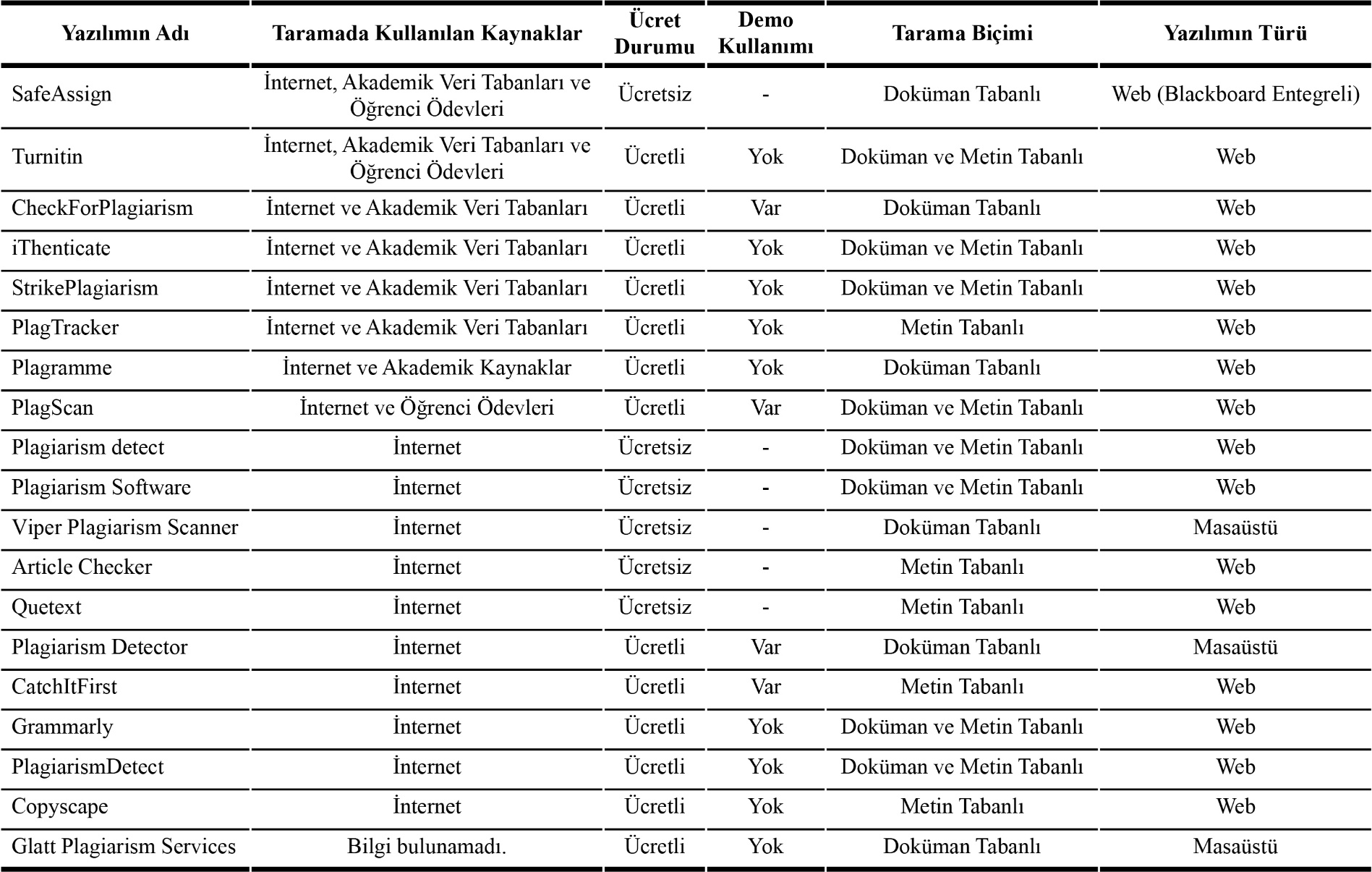 60
Kaynakça
Abdi, A., Idris, N., Alguliyev, R.M. ve Aliguliyev, R.M. (2015). PDLK: Plagiarism detection using linguistic knowledge, Expert Systems with Applications, 42, 8936-8946.
Al-Tai, M. (2010, Eylül). Work based learning and employers engagement. Sözel bildiri, 4. Uluslararası Bilgisayar ve Öğretim Teknolojileri Sempozyumu, Konya, Türkiye.
Bailey, J., (2012). Criminalizing plagiarism in the Philippines, http://www.ithenticate.com/plagiarism-detection-blog/bid/87800/Criminalizing-Plagiarism-in-the-Philippines#.V2fbd2iLSUk, [Ziyaret Tarihi: 20 Haziran 2016].
Benos, Dale J., Jorge Fabres, John Farmer, Jessica P. Gutierrez, Kristin Hennessy, David Kosek, Joo Hyoung Lee, Dragos Olteanu, Tara Russell, Faheem Shaikh, and Kai Wang (2005).  Ethics and scientific publication. Adv Physiol Educ 29: 59–74, 2005; doi:10.1152/advan.00056.2004
Bolay, S.H.  (2004). Felsefeye Giriş. Akçağ Yayınları. Ankara
Dow, G.T., (2015). Do cheaters never prosper? The impact of examples, expertise, and cognitive load on cryptomnesia and inadvertent self-plagiarism of creative tasks, Creativity Research Journal, 27 (1), 47-57.
Eray, O. (n.d.). Bilimsel yayınlarda etik kurallar, URL:http://file.atuder.org.tr/_atuder.org/fileUpload/b4ubXMVGembd.pdf, [Erişim:27.04.2019] 
Ergül, Ş., (n.d.). Etik, URL: https://tkgm.gov.tr/sites/default/files/icerik/ekleri/etik.pdf, [Erişim:27.04.2019]
Ertekin,C.,Berker,N.,Tolun,A.,Ülkü,D.2002. Bilimsel Araştırmada Etik ve Sorunları. Türkiye Bilimler Akademisi Yayınları, Sıra no: 1. 67 sayfa.  ISBN: 975-8593-12-9.
Eymen, U.E., (2003). Bilimsel Bir Araştırman Nasıl Hazırlanır?, Kalite Ofisi YayÍn No: 6, URL: www.istatistikmerkezi.com, [Erişim:27.04.2019]
Foltýnek, T., Čech, F., (2012). Attitude to plagiarism in different European countries, Acta Universitatis Agriculturae et Silviculturae Mendelianae Brunensis, 60 (7), 71-80.
Glendinning, I., (2015). Promoting maturity in policies for plagiarism across Europe and beyond, https://www.coe.int/t/DG4/EDUCATION/etined/Irene_Glendinning_PragueForum2015.pdf, [Ziyaret Tarihi: 16 Mayıs 2016].
Gücükoğlu, B., Ayvaz Reis, Z. (2016). Türkiye’de ve Dünya’da İntihalin Yaptırımları. 16. Akademik Bilişim, İÇEL, TÜRKIYE, 5-7 Şubat 2014, Bildiri Kitabı (Eds.: Mustafa Akgül, Ufuk Çağlayan, Ethem Derman, Attila Özgit), ss. 189-197, ISBN: 978-605-85087-5-0, Basım Tarihi:2016, (bildiri no:323) http://ab.org.tr/ab14/bildiri/323.pdf 
Günal,İ. (2010). Yayın Etiği ve Sorunları, Dokuz Eylül Üniversitesi Hemşirelik Yüksekokulu Elektronik Dergisi (DEUHYO ED), 3 (1), 54-56
61
Kaynakça.............................................(devamı)
IPPHEAE Projesi Konsorsiyumu, (2013). Impact of policies for plagiarism in higher education across Europe: Comparison of policies for academic integrity in higher education across the European Union, http://ketlib.lib.unipi.gr/xmlui/bitstream/handle/ket/814/Comparison%20of%20policies%20for%20Academic%20Integrity%20in%20Higher%20Education%20across%20the%20European%20Union.pdf?sequence=2, [Ziyaret Tarihi: 14 Mayıs 2016].
Kant, I. (1995). Ahlâk Metafiziğinin Temellendirilmesi. (Çev. İ. Kuçuradi). Ankara: Hacettepe Üniversitesi Yayınları. 
Karasar, N. (2016). Bilimsel Araştırma Yöntemi. Nobel Akademik Yayıncılık. İstanbul
Lindsay, B. (2010). Rates of student disciplinary action in Australian universities, Australian Universities’ Review, 52 (2), 27-32.
Lorenza, Shabe. (February 28, 2018 , Date  updated: March 29, 2019), Consequences of plagiarism, https://www.scribbr.com/plagiarism/consequences-of-plagiarism/, [Ziyaret Tarihi: 15 Nisan 2019].
Madray, A. (2007), Developing students’ awareness of plagiarism: Crisis and opportunities, Library Philosophy and Practice, Çalışma 134.
Michalska, A., (2012). Student plagiarism and national differences across Europe, Fifth International Plagiarism Conference (IIP 2012), 17 Temmuz 2012 Newcastle.
Plagiarism.org, (n.d.). “Types of Plagiarism”, Available: http://plagiarism.org/plagiarism101/types-of-plagiarism (Erişim Tarihi: 7 Ocak 2014), 
Ruacan, Ş. (2005). Bilimsel Araştırma ve Yayınlarda Etik İlkeler, Gazi Tıp Dergisi, Cilt 16: Sayı 4: 147-149
Ruacan, Ş.2008. Türkiye’de Etik Kurulları. Türkiye Bilimler Akademisi Yayınları, Bilim Etiği Elkitabı. Sıra no:17.100 sayfa. ISBN: 978-9944-252-16-4. Ankara.
Serengil, Y. (2006). İntihal, Üniversite ve Toplum, 6 (1).
Smedley, A., Crawford, T. ve Cloete, L. (2015). An intervention aimed at reducing plagiarism in undergraduate nursing students, Nurse Education in Practice, 15, 168-173.
Türk Dil Kurumu, (t.y.). Aşırma, https://sozluk.gov.tr/, [Ziyaret Tarihi: 28 Ocak 2023].
Viale, P. H. (2012). Avoiding Plagiarism in Professional Writing. Journal of the Advanced Practitioner in Oncology, 3 (3), 134–135.
https://www.yok.gov.tr/Sayfalar/Kurumsal/mevzuat/bilimsel-arastirma-ve-etik-yonetmeligi.aspx
62